Дифференциация звуков   ч – щ  в словах и предложениях.
Работу выполнила :
Филиппова Татьяна Евгеньевна, учитель-логопед МОУ СОШ №40 города Твери.
Загадки
1. Не корень, а в земле,     2. Чуть побольше рукавички
    Не хлеб, а на столе.            Подарили мне его.
    И к пище приправа,           Он пока что с непривычки
    И на болезни управа.         Не лакает молоко.
                                                      Как услышит в дверь звонок
                                                      Лает весело …….
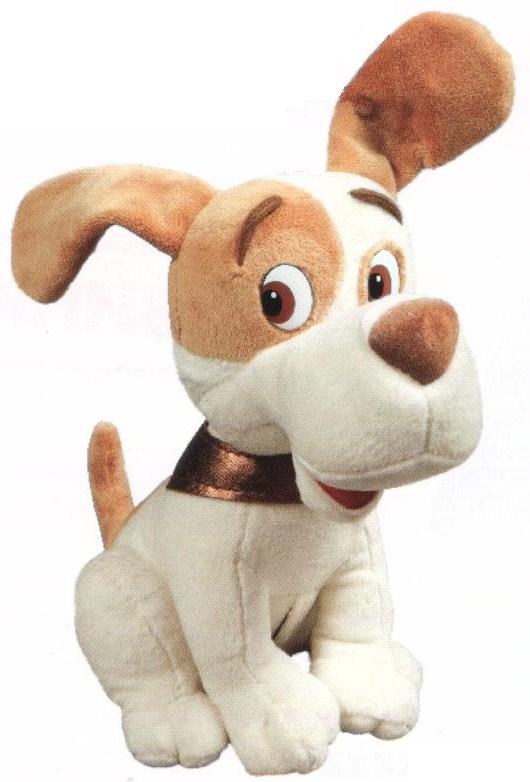 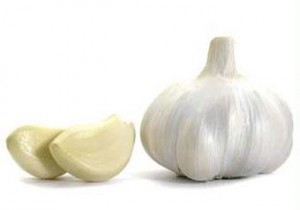 Беседа о характерных признаках звуков (Ч), (Щ).
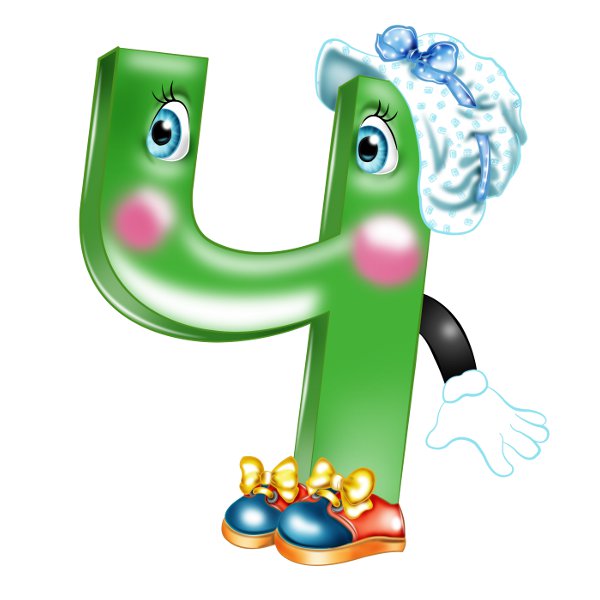 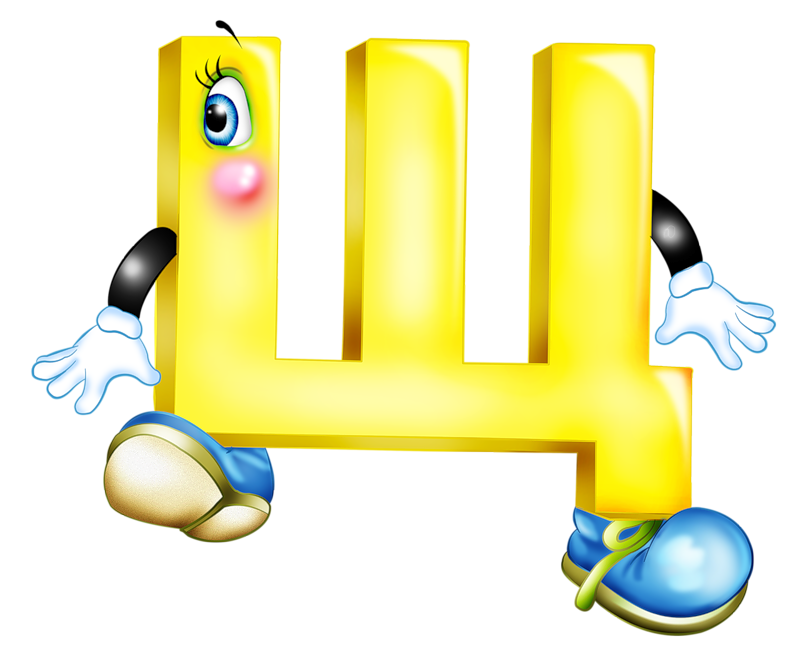 “Веселый поезд”
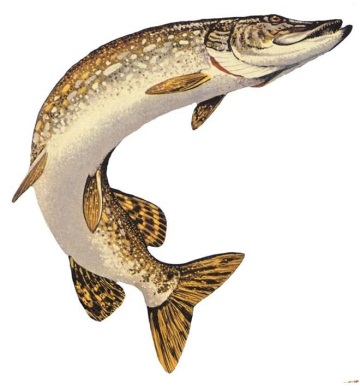 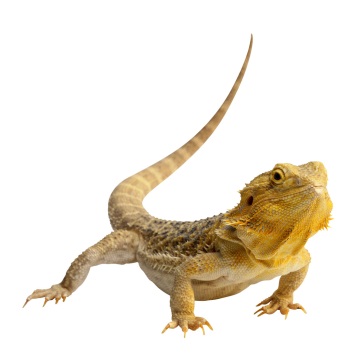 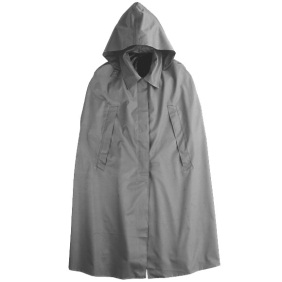 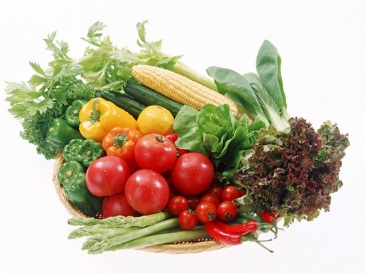 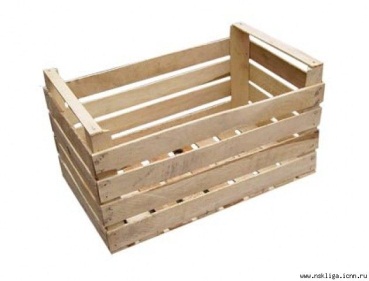 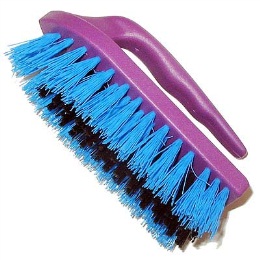 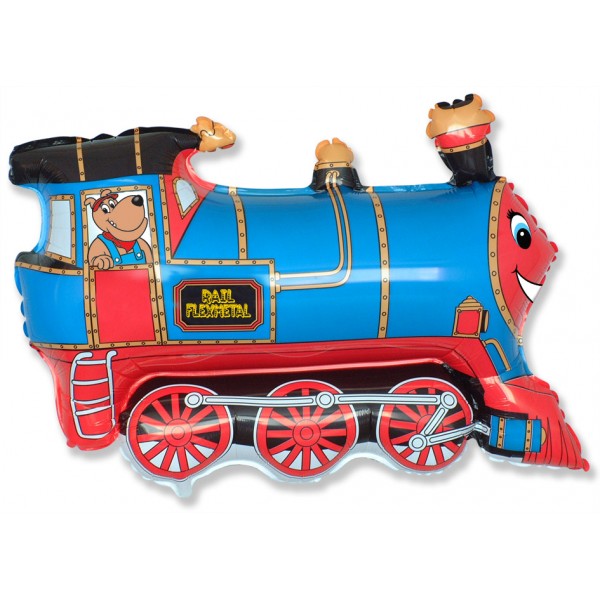 ч
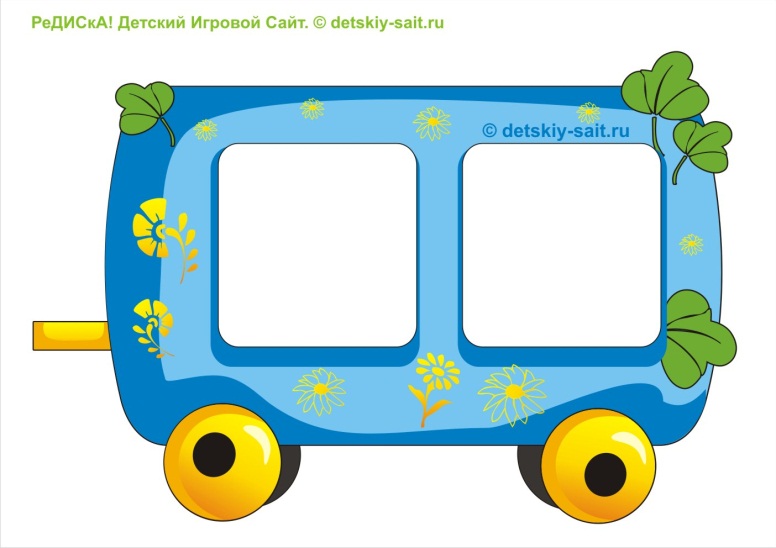 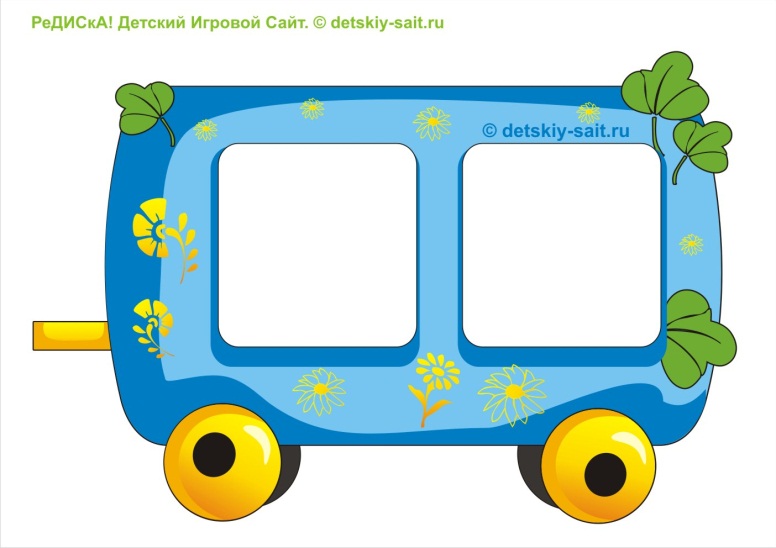 щ
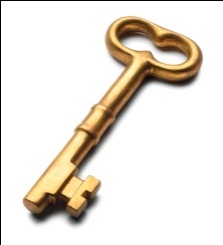 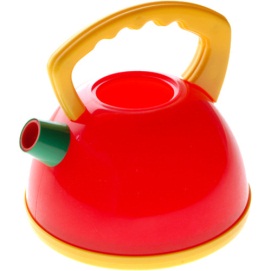 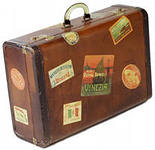 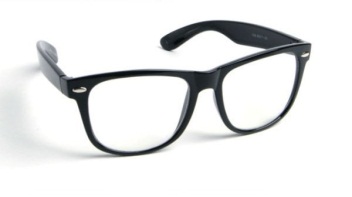 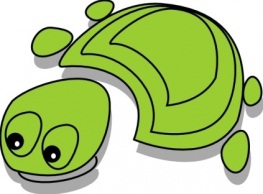 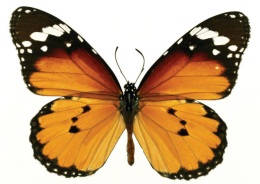 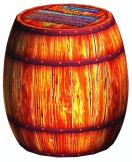 Определить место звуков -ч- -щ-
Слова: ЧУЖОЙ, ЩЁТКА, ЛУЧИ, КИРПИЧ, ГРУЩУ, УБОРЩИЦА, УЧАСТОК.

      
                 
         Ч               Щ
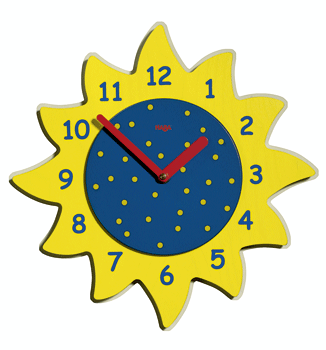 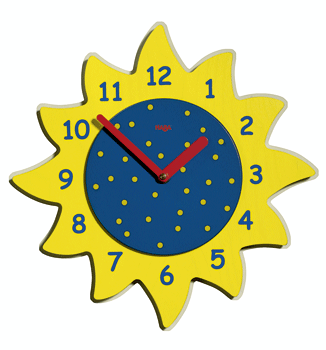 “Добавь слог”
1.  -Ча- -Ща-                             2. -Чу- -Щу-
      ро…                                          пи…
      да…                                          кри…
      пи…                                          уго…
      ча…                                          кру…
      све…                                        защи…                     
      зада…                                      встре…
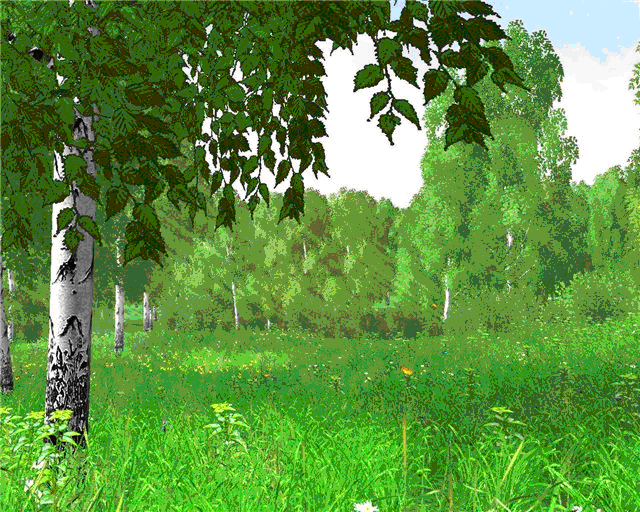 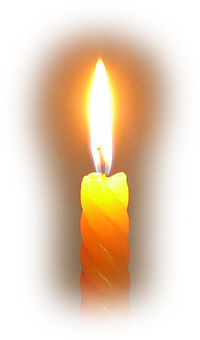 Игра “Что я делаю?”
Катить – Я …
Грустить – Я …
Чистить – Я …
Плакать– Я …
Искать– Я …
Вертеть– Я …
Пустить– Я …
Угостить– Я …
Простить– Я …
Платить– Я …
Полоскать– Я …
Скакать– Я …
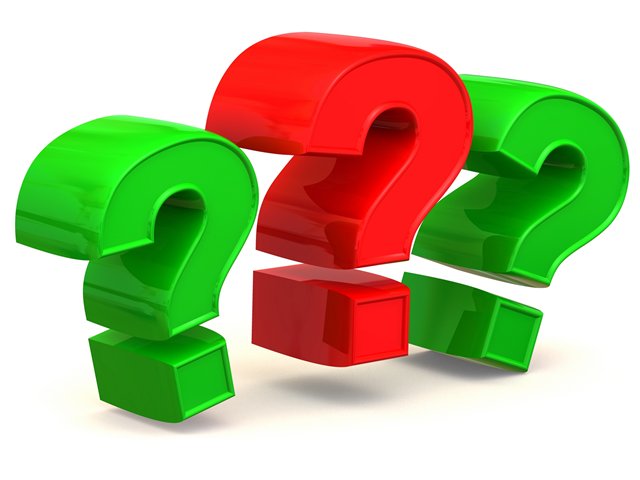 Вставить подходящее по смыслу слово
С улицы доносится громкий …..
                  (плащ, плач)                                            
В дождливую погоду мы надеваем…..
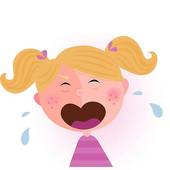 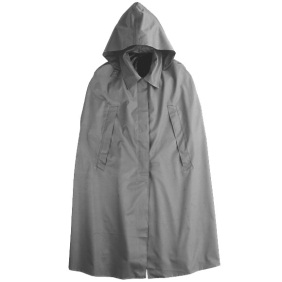 Физкультминутка
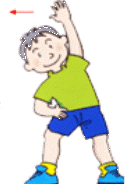 Вставить пропущенные буквы –ч- -щ-
-АСОВ-ИК, ПРИ-УРИВ ГЛАЗ, -ИНИТ -АСИКИ ДЛЯ НАС.
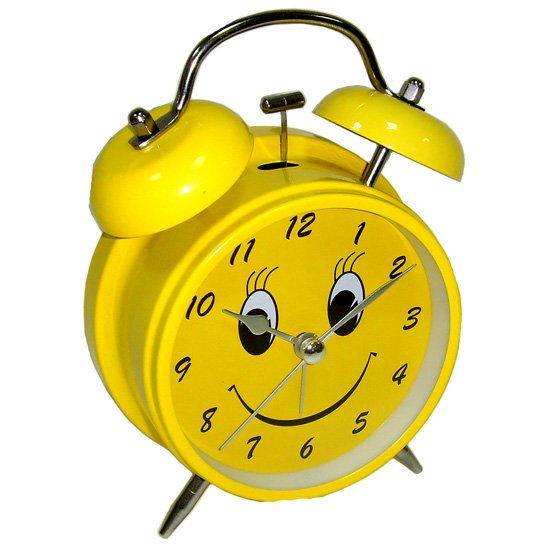 КРОССВОРД ИЗ 
ОТГАДОК
1. Мы ходим ночью
Ходим днём,
Но никуда мы не уйдём.
Мы бьем исправно каждый час,
А вы, друзья, не бейте нас.

2. У неё во рту пила,
Под водой она жила
Всех пугала, всех глотала,
А теперь в котёл попала.
3. Пухлые, красивые,
До чего же милые,
На морозе розовеют,
От стыда горят, краснеют.


4. Пушистая вата
Плывет куда-то.
Чем вата ниже,
Тем дождик ближе.
ОТГАДКИ
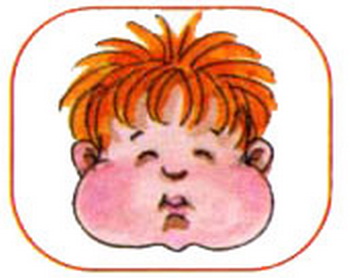 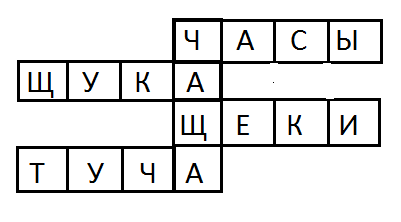 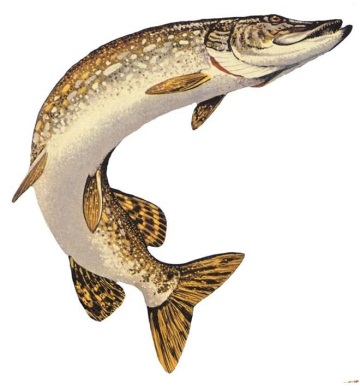 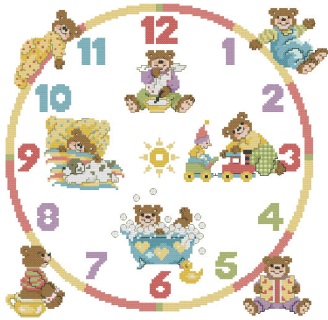 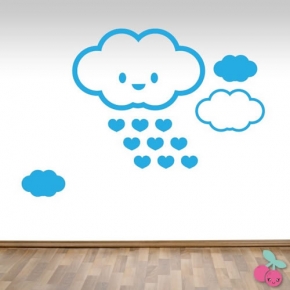 Загадка - шутка
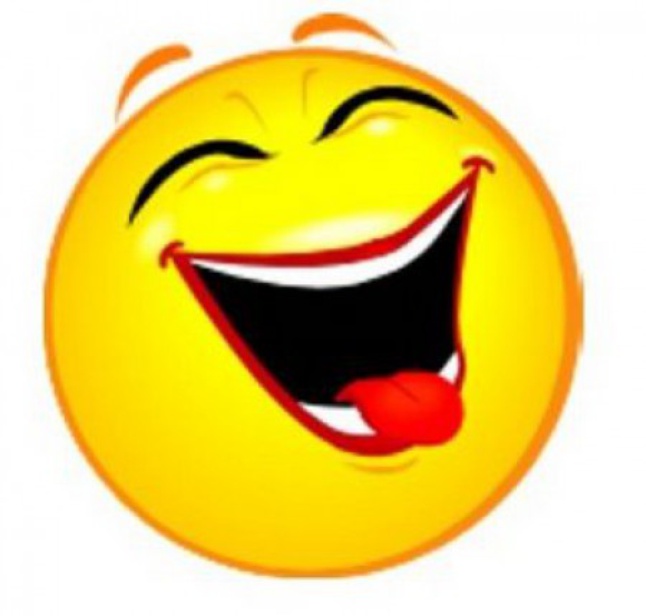 Живёт в пещере чудовище.
Держит в лапищах сокровище.
Крепки у него лапищи,
Кривы на лапищах когтищи,
Остры у него зубищи,
Черны у него глазищи,
Блестящи его усищи!
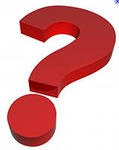 Да вы не бойтесь, малышки!
Чудовище это – мышка!
Пещера – мышкина норка!
А сокровище – хлебная корка!
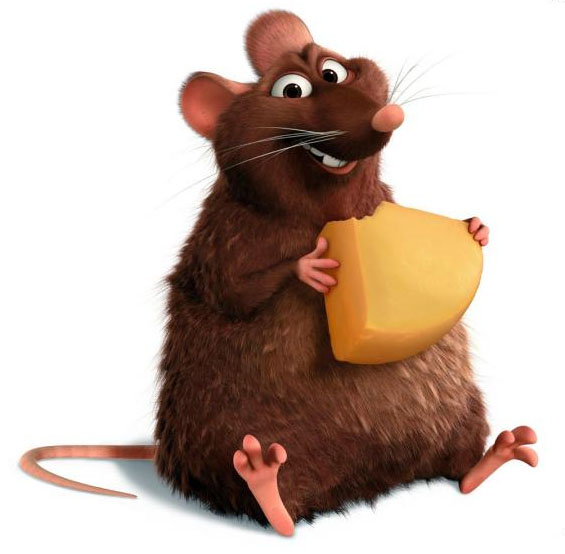 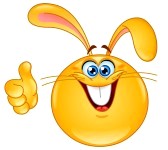 Итог занятия
Чтобы чётко на уроках отвечать,
Надо звуки в устной речи различать.
(какие звуки мы различали?)
Чтобы грамотно читать и писать,
Надо буквы без ошибок называть.
(какими буквами обозначаются звуки -ч- -щ-?)